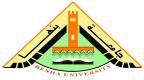 بسم الله الرحمن الرحيم
المحاضرة الاولى 
الانثروبولوجيا
Sociological texts 
نصوص اجتماعية
By 
DR. Karima samer el hosary
Anthropology. Anthropology is sometimes called the science of man, and in a sense it is the broadest of all the social sciences. It is concerned, first, with all aspects of human group behavior and also with comparing human behavior with that of man's primate relatives, the apes and monkeys. Second, it is concern^ with such matters as the fossil evidence for the evolution of man and the other primates; the influence of natural environment on the physical characteristics of man; racial differences; the inheritance of physical traits; and population genetics. Anthropology can therefore be divided into two broad fields, cultural anthropology and biological or physical anthropology. The two, however, are very closely related because one of the tasks of anthropology is to study relationships between man's biological traits and his socially acquired characteristics. Cultural anthropology, in practice, has been mainly concerned with relatively simple, nonliterate tribal cultures; but increasing attention is now being given to modern cultural patterns. Here, too, there is a relationship because we can increase our understanding of today's societies by comparing them with those of earlier times or with the tribal societies that still survive in some parts of the world. The study of other societies helps us to look at our own society more impersonally, to become aware of its special characteristics, and to see its problems in perspective.
الانثروبولوجيا يطلق عليها علم الانسان بمعنى انها اوسع فهما للانسان من العلوم الاجتماعية
حيث تهتم اولا بسلوك الجماعات البشرية ومقارنة هذا السلوك البشرى مع سلوك البشر الاوائل (الرئيسيات) مثل القردة
ثانيا : يهتم بمسائل مثل الادلة الحفرية لتطور الانسان وغيره من الرئيسيات وتأثير البيئة الطبيعية على الخصائص الفيزيائية للانسان الاختلافات العرقية للصفات الوراثية للسكان
ويمكن تقسيم الأنثروبولوجيا الى أنثروبولوجيا ثقافية وبيولوجية او فيزيائية ومع ذلك هما مرتبطان جدا لأن المهمة الأساسية للأنثروبولوجيا هى دراسة العلاقات بين السمات البيولوجية للانسان وخصائصه المكتسبة اجتماعيا.
وقد أولت الانثروبولوجيا الثقافية اهتماما بالممارسات الخاصة بالثقافات القبلية البسيطة مع اهتمامها بالأنماط الثقافية الحديثة فنحن كى نفهم مجتمعنا اليوم علينا مقارنته بمجتمعات العصور القبلية السابقة التى لا تزال باقية فى بعض أجزاء العالم فدراسة المجتمعات الأخرى تساعدنا أن ننظر إلى مجتمعنا بنظرة غير شخصية ندرك فيها خصوصيتنا مع النظر إلى مشاكلنا بمنظور مختلف أو صحيح.
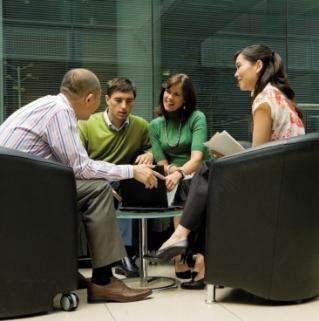 Thank you